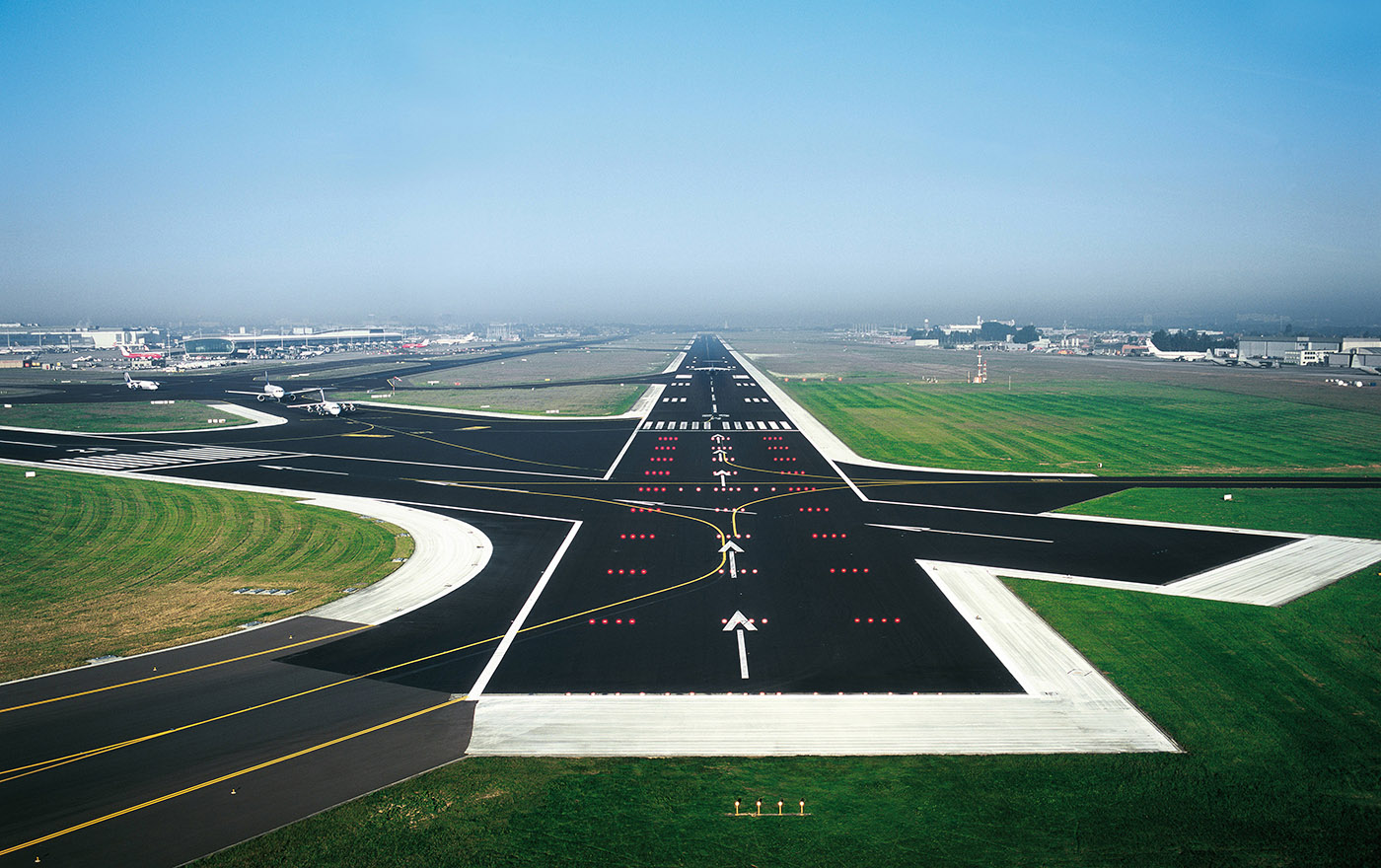 Καλές πρακτικές διαχείρισης ενέργειας σε Διεθνή Αεροδρόμια
[Speaker Notes: Καλημέρα σας.

Πρώτα από όλα να σας συστηθώ. Ονομάζομαι Κώστας Ζαχαριάδης και έχω σαν δουλειά και υποχρέωση μου να διατηρώ τα δυο αεροδρόμια της Κύπρου σε σωστή λειτουργίσιμη κατάσταση.
Θα προσπαθήσω σήμερα να μοιραστώ μαζί σας καλές πρακτικές που έχουμε χρησιμοποιήσει στα αεροδρόμια με σκοπό την βελτιστοποίηση της χρήσης ενέργειας]
Ενέργεια					Περιβάλλον


Νομοθεσία			Επιβατικό Κοινό
		Καλές πρακτικές			Συνθήκες χώρου


		Κόστος		
				Αεροπορικές εταιρείες
………Ποιότητα!
[Speaker Notes: Τα αεροδρόμια είναι πολυμορφικοί οργανισμοί, με πολλούς διάφορους άλλους οργανισμούς, εταιρείες να συνυπάρχουν στον ίδιο χώρο.
Η χρήση ενέργειας σίγουρα επηρεάζει και επηρεάζετε από όλους τους εμπλεκόμενους στην χρήση και λειτουργία …..αεροπορικές εταιρείες, κυβερνιτικές υπηρεσίες, κοινό.
Σίγουρα έχει άμεση σχέση με Λειτουργικό κόστος, Συνθήκες Χώρου, Νομοθεσίες, Περιβάλλον.]
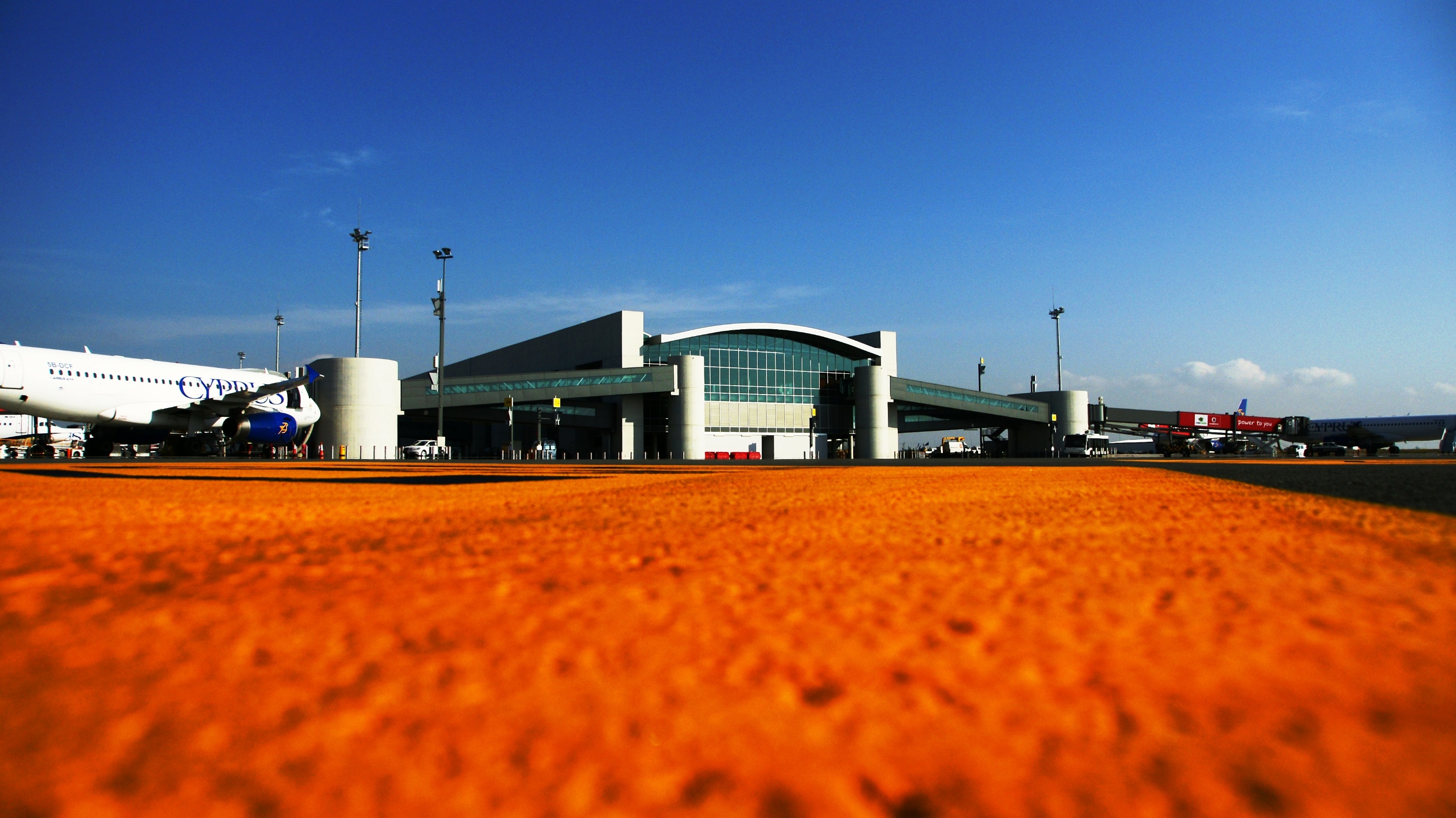 31 Gwh/year of electrical power = 5,200 houses!! 



12,000kw of cooling power =300 houses cooling power requirements
Πώς να διαχειριστούμε κάτι που είναι κοινόχρηστο;

Ποιά η καλύτερη διαδρομή;

Στόχοι;

Πολιτική;.....
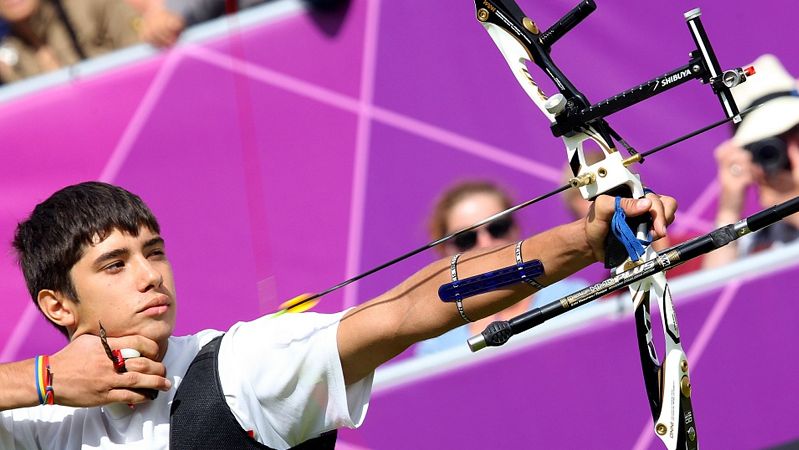 Μείωση χρήσης Ηλεκτρικής ενέργειας 
 2014-2020 
– 10%
Ενεργειακή Πολιτική
¨……..Η Hermes Airports δεσμεύεται να εξέχει στη διαχείριση ενέργειας. Πρωταρχικός στόχος είναι η χρήση ενέργειας με τον πιο αποδοτικό τρόπο…….
[Speaker Notes: Ναι χρειάζεται πολιτική, χρειάζεται προκαθορισμένη διαδρομή καθαρός στόχος]
Στρατηγικοί στόχοι
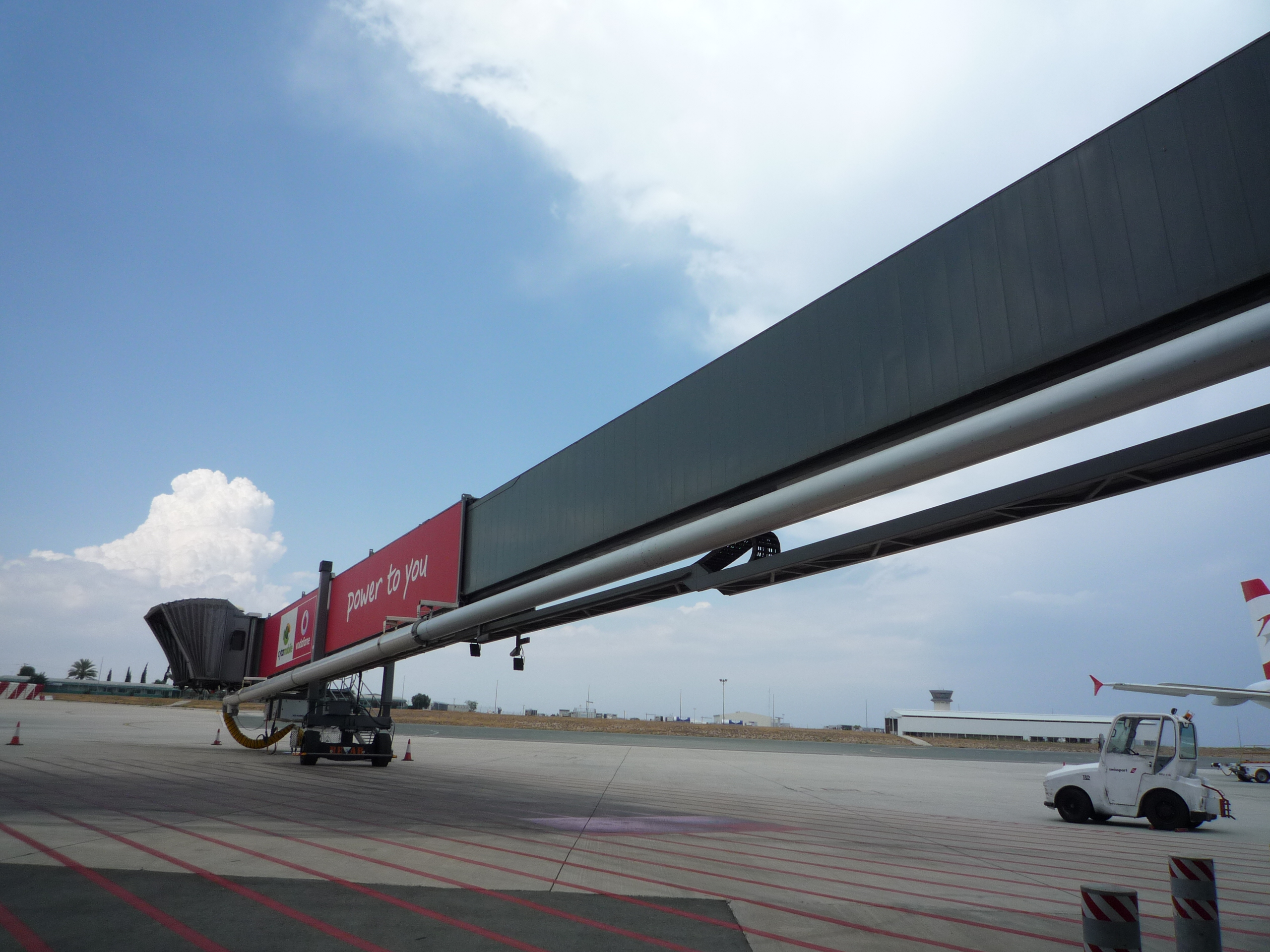 Μείωση Χρήσης  ηλεκτρικής ενέργειας.
Βελτιστοποίηση  αποδοτικότητας εγκαταστάσεων και συστημάτων
Επένδυση σε ενεργειακά αποδοτικά συστήματά και ΑΠΕ
Συνεχής Έλεγχος /ανάλυση δεδομένων/επαναπροσδιορισμός
[Speaker Notes: Μείωση κατά 10% 2014-2020
Διατήρηση αποδοτικότητάς συστημάτων ψύξης/χτιρίου
Εγκατάσταση συστημάτων ανανεώσιμων πηγών ενέργειας
Χρήση λογισμικού για την παρακολούθηση αποδοτικότητας και στόχων
Χρησιμοποίηση εργαλείων /συστημάτων ποιότητας για σωστή παρακολούθηση ISO 50001/ACA Level II-III]
[Speaker Notes: Στόχος σε ξεκάθαρα νούμερα.]
Ανάλυση χρήσης
[Speaker Notes: Ανάλυση Χρήσης, πρωταρχική ανάγκη για επίτευξη στόχων]
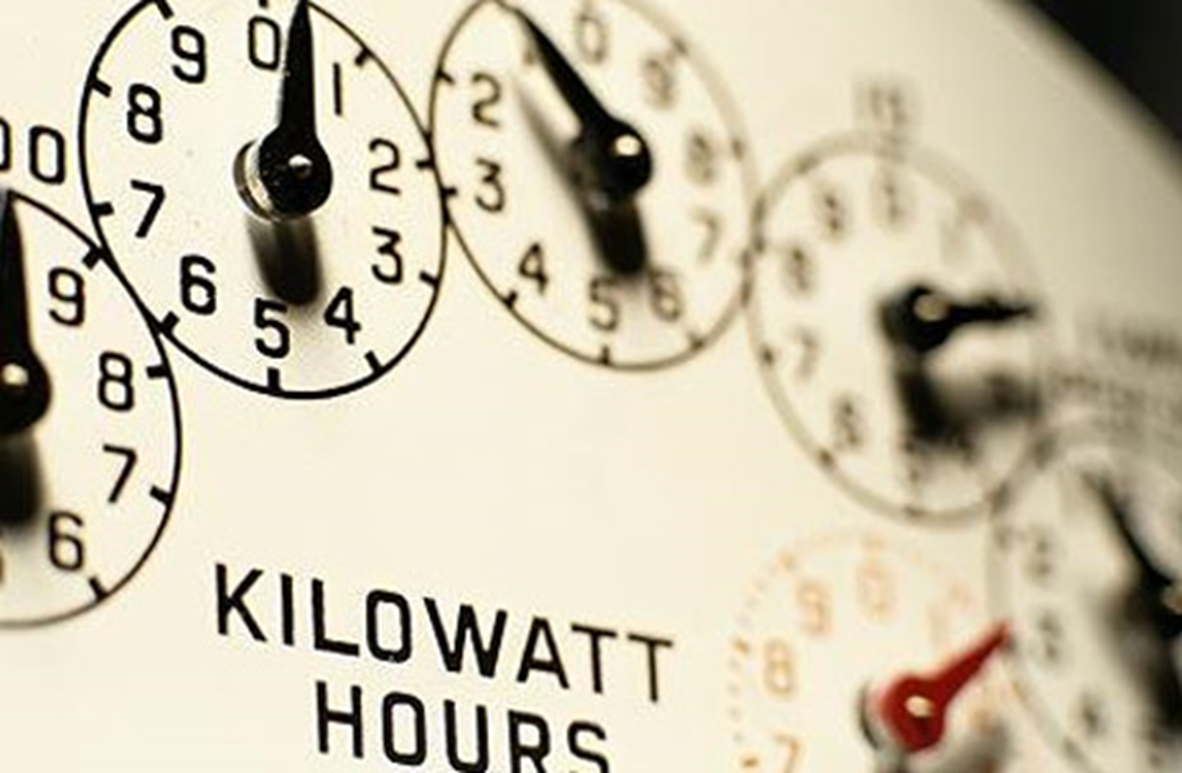 Πρακτικές Μείωσης ΕνέργειαςΚύριες κατηγορίες
Θέρμανση /Κλιματισμός
Φωτισμός 
Συστήματα διακίνησης αποσκευών & Επιβατών
Συστήματα παροχής ενέργειας σε αεροπλάνα
Μηχανήματα εστίασης
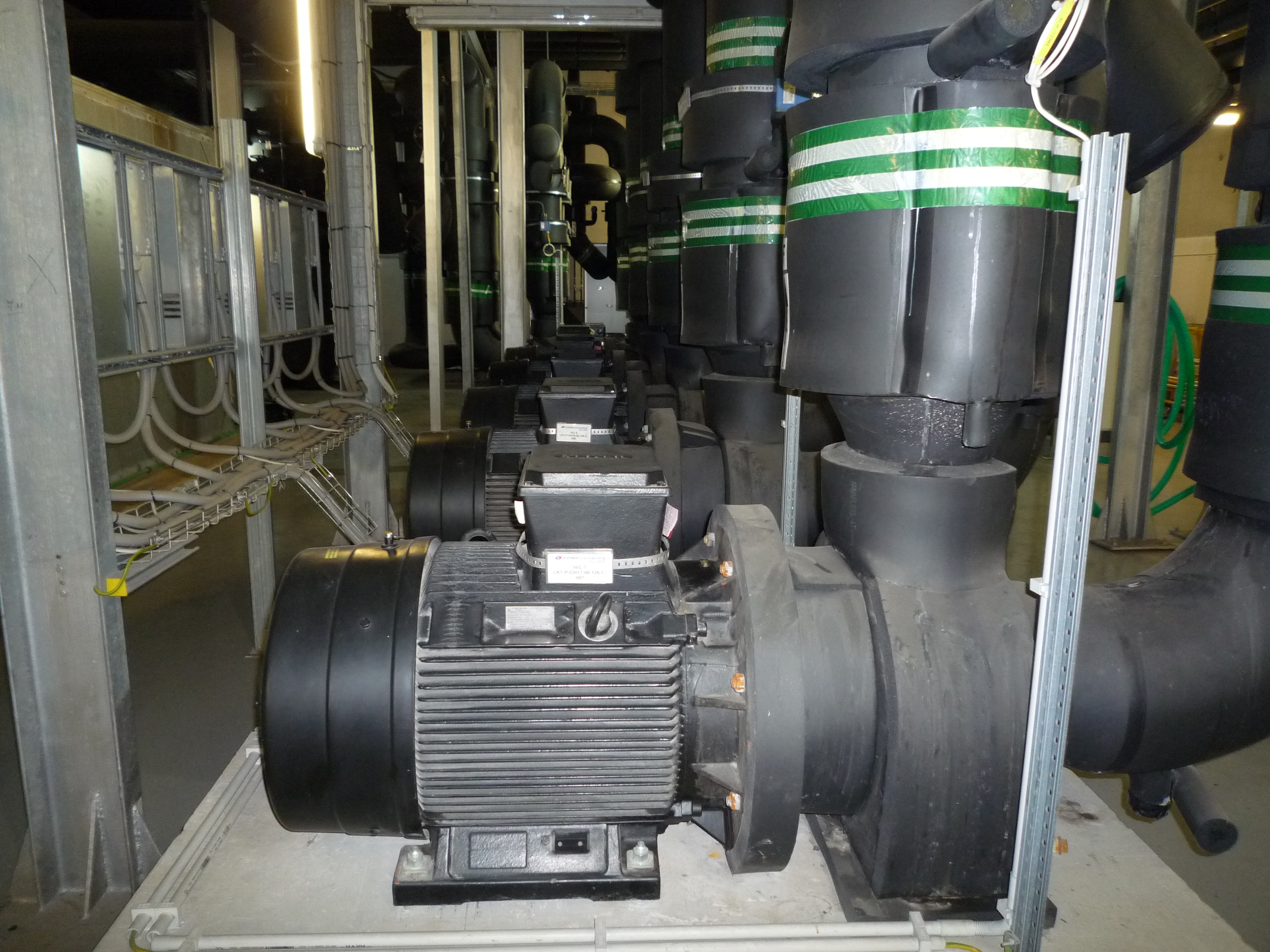 Ενέργειες-Έργα
Εγκατάσταση μεγάλου αριθμού Inverters σε μοτέρ και αντλίες στα δύο αεροδρόμια
Αυτοματισμοί - Βελτιστοποίηση
Ενεργειακοί έλεγχοι
Recommissioning αυτοματισμών ψύξης/θέρμανσης
Κεντρικά συστήματα ψύξης
Economizer modes
Scheduling
Integration
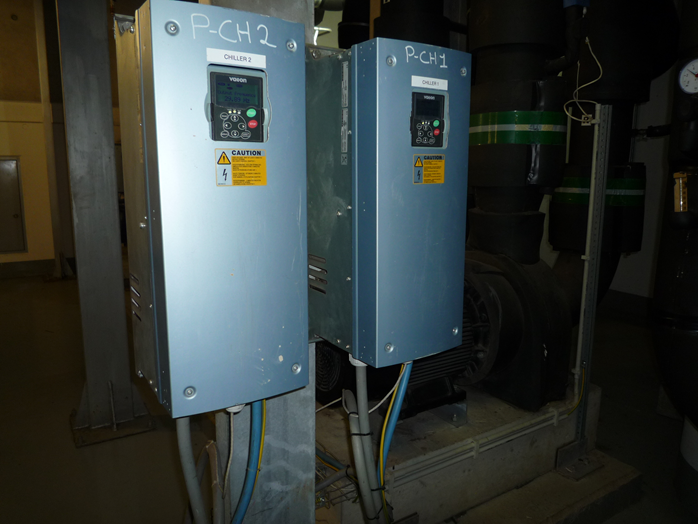 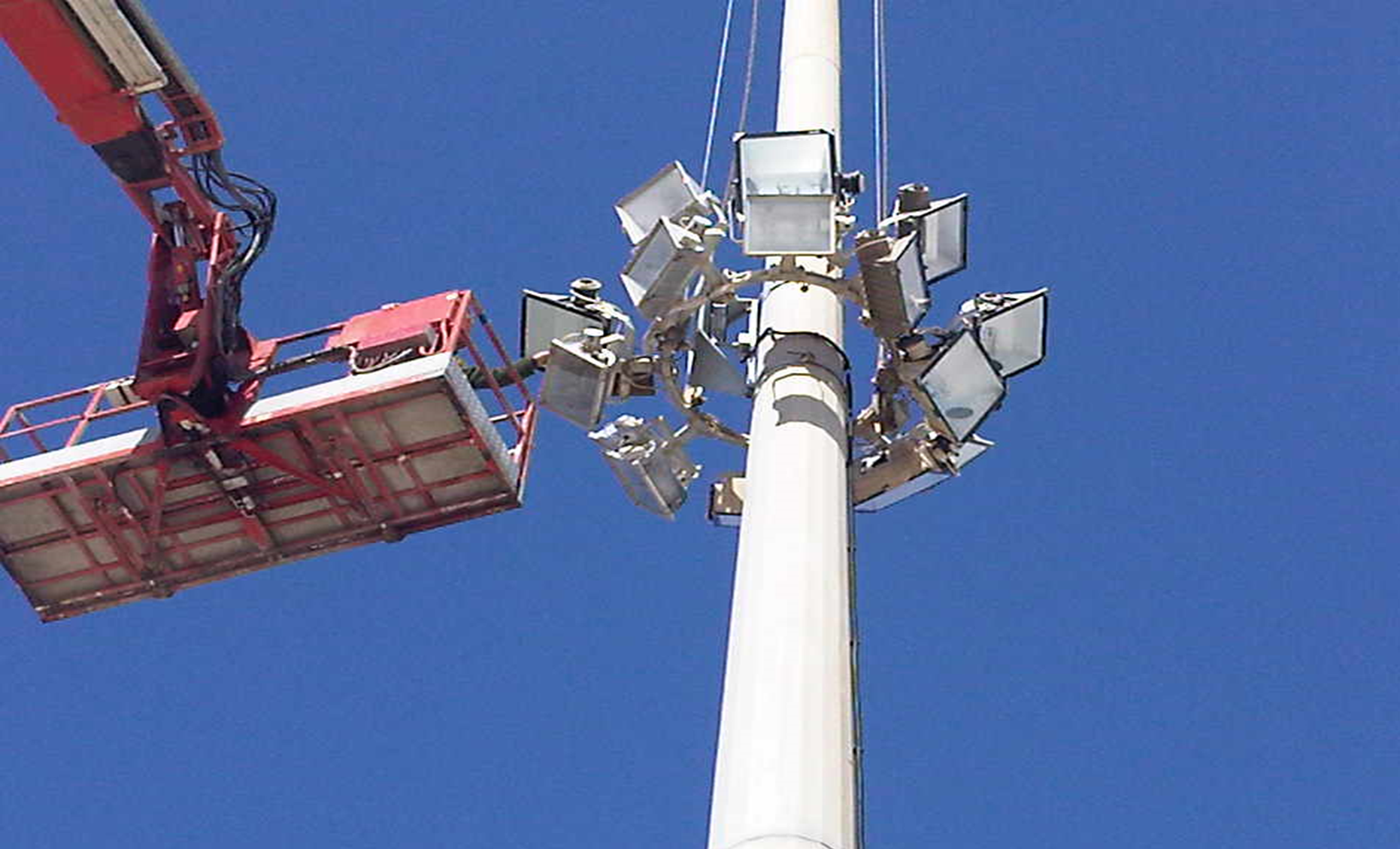 Ενέργειες-Έργα
Τακτικός Έλεγχος μετασχηματιστών (MV)
Έλεγχος και επιδιόρθωση power factors
Ισορρόπησή/στάθμιση φορτίων
Τακτικός έλεγχος φορτίου συστημάτων- Θερμικές εικόνες
Φωτισμός
Κεντρικός Προγραμματισμός
Ανταλλαγή σε LED
Χρήση φυσικού φωτισμού
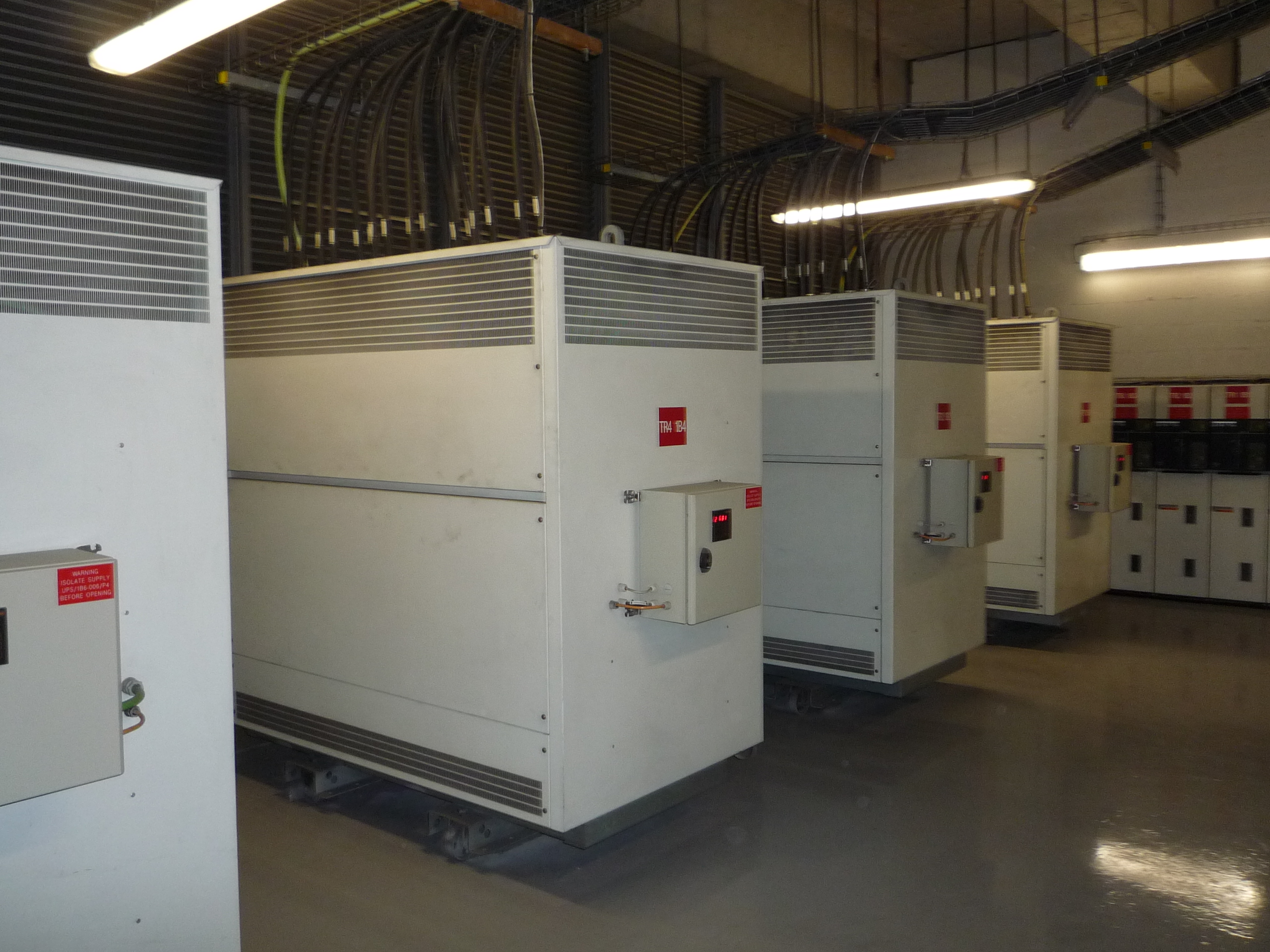 Ενέργειες-Έργα
Προγραμματισμός λειτουργίας συστημάτων  αποσκευών
Προγραμματισμός λειτουργίας συστημάτων ανελκυστήρων και κυλιόμενων σκαλών
Αντιηλιακές μεμβράνες
Σκίαση
Ενέργειες-Έργα
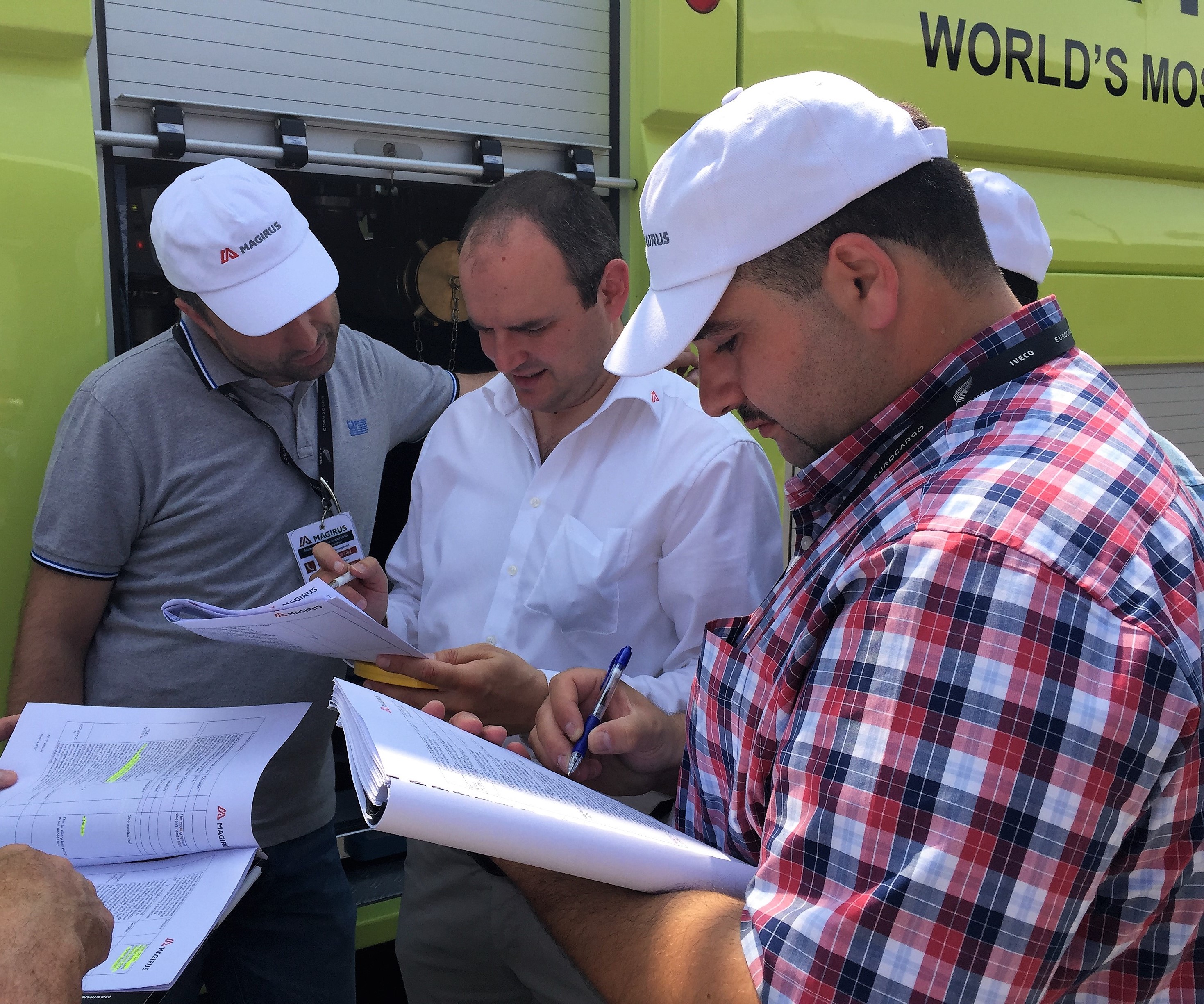 Βελτιστοποίηση Προγραμμάτων συντήρησης
Εκπαίδευση
Ενημέρωση
“ Stakeholder Engagement”
2010-2017 (47%PAX Increase/31.5% GWh Decrease!!)
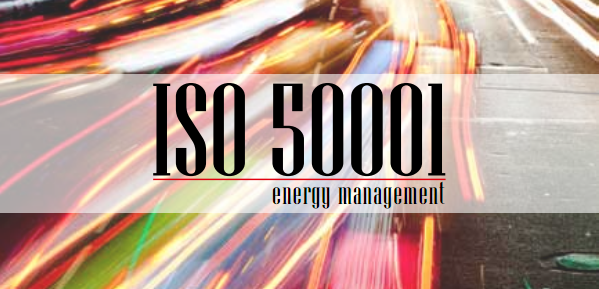 Διαχρονική Ανάγκη
Τυποποίηση  διαδικασιών
Χρήση τυποποιημένου μοντέλου ελέγχου
Τακτικός έλεγχος εξοικονόμησης ενέργειας, διοξειδίου του άνθρακα
Τυποποίηση παρουσίασης δεδομένων και Benchmarking
Θετική εικόνα του οργανισμού- “GOING GREEN”

Τα πιο πάνω μας οδήγησαν στην ……..
Εφαρμογή Προτύπου Διαχείρισης Ενέργειας
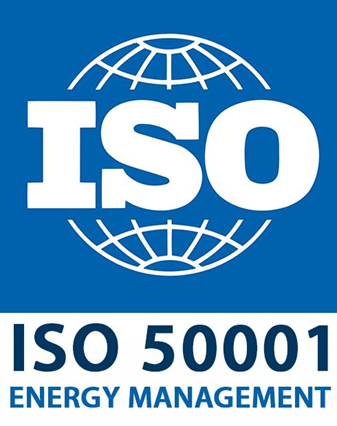 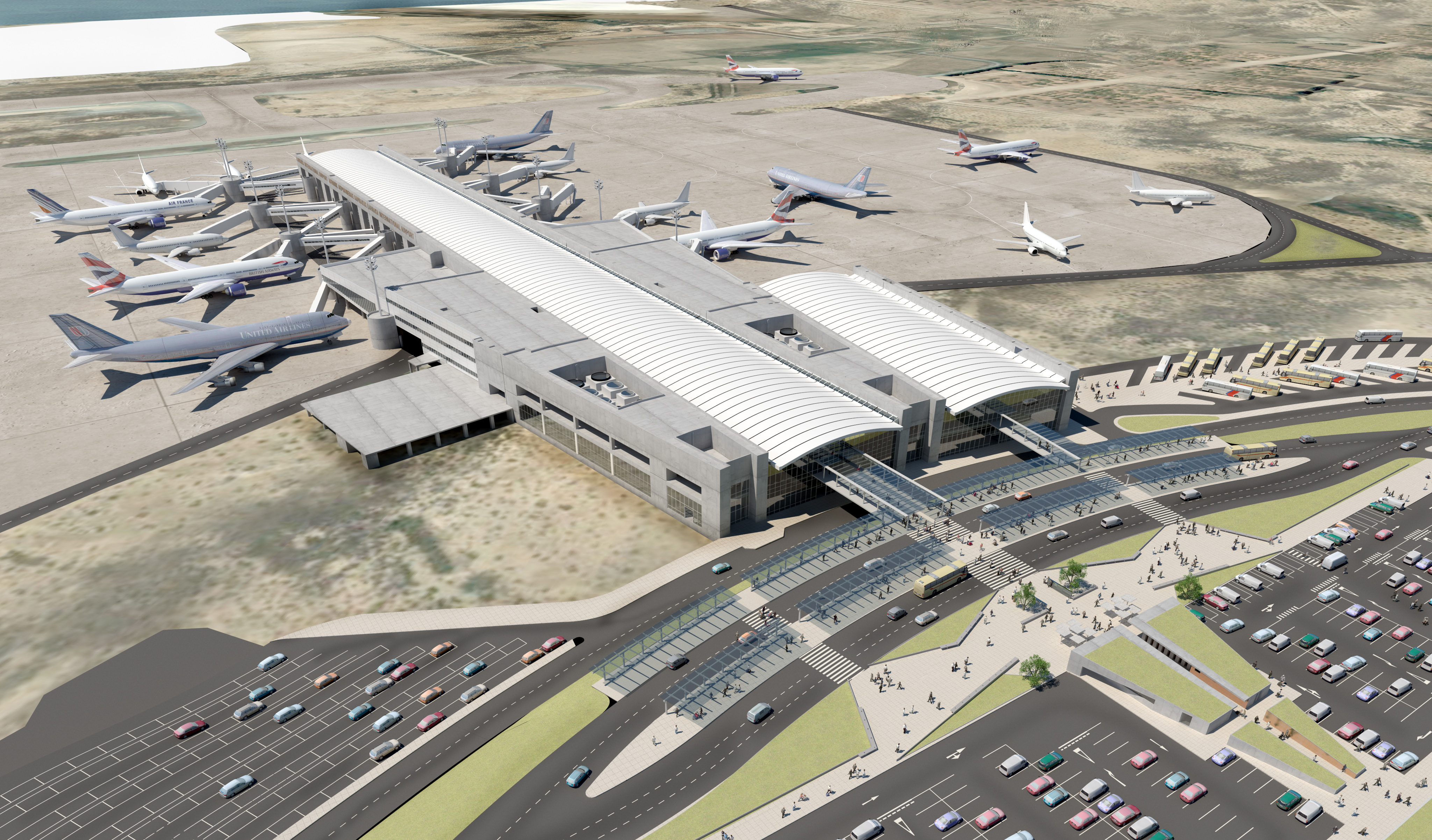 20,000 Tons of CO2

 93% CO2 (18,600tons)
Από Ηλεκτρική Ενέργεια
31GWh!
Εφαρμογή Προτύπου Διαχείρισης CO2
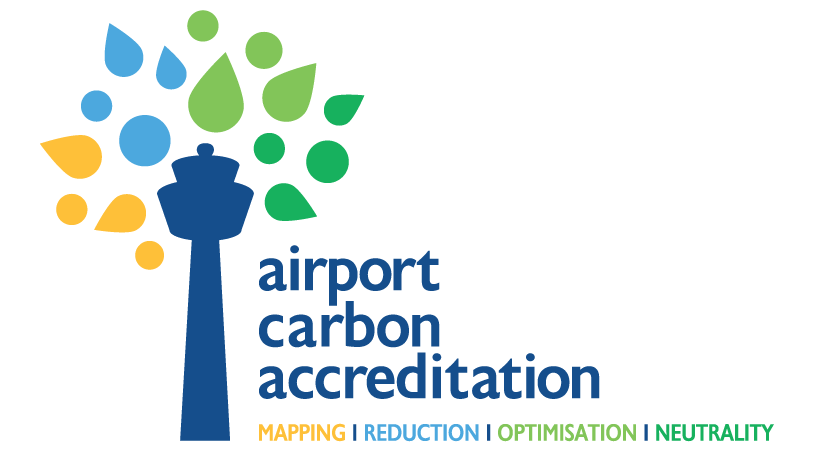 Η ποιότητα είναι βασικό στοιχείο στην λειτουργία των αεροδρομίων !
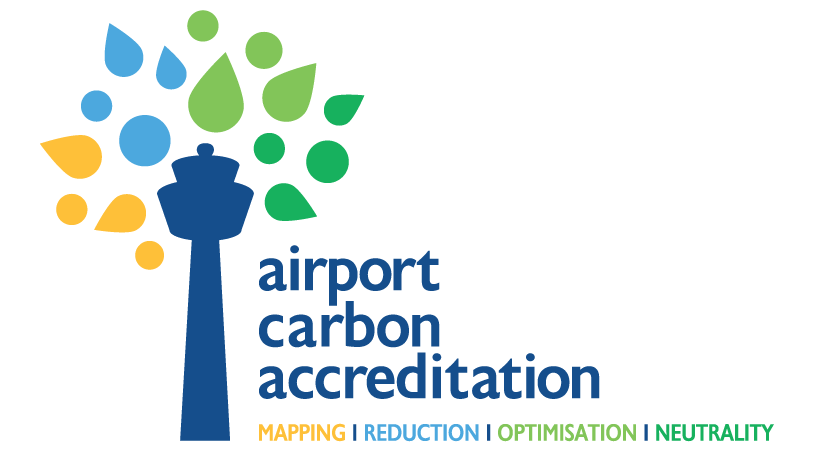 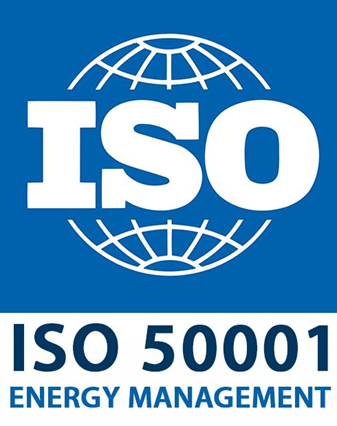 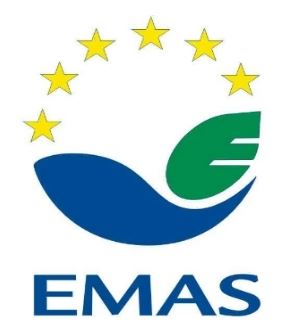 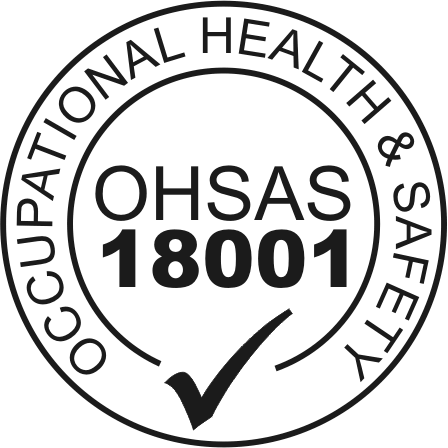 [Speaker Notes: Συστηματα διαχειρισης
Οφελος προς την επιχειρηση
Καλες πρακτικες
Διαφορα προτυπα
Ποιοτητα]
Ευχαριστώ!
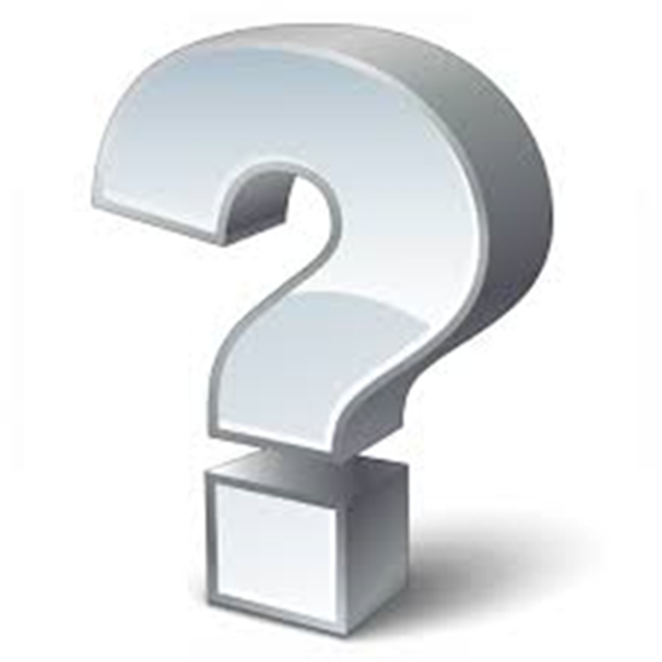